Familiens hus
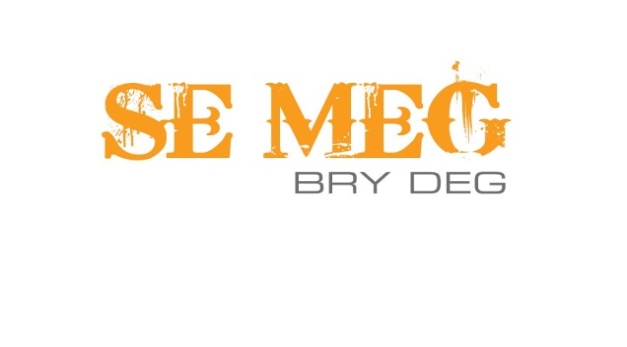 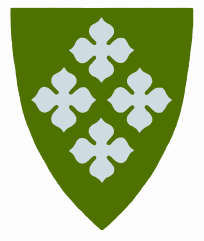 TIDLIG TRYGG
- sammen for barn, unge og en trygg oppvekst
Familiens hus 
Enebakk kommune
Postadresse: Prestegårdsveien 4, 
1912 Enebakk
Besøksadresse: Prestegårdsveien 3, 
1912 Enebakk

64 99 20 00
postmottak@enebakk.kommune.no
www.enebakk.kommune.no
Enebakk kommune
Se meg – bry deg
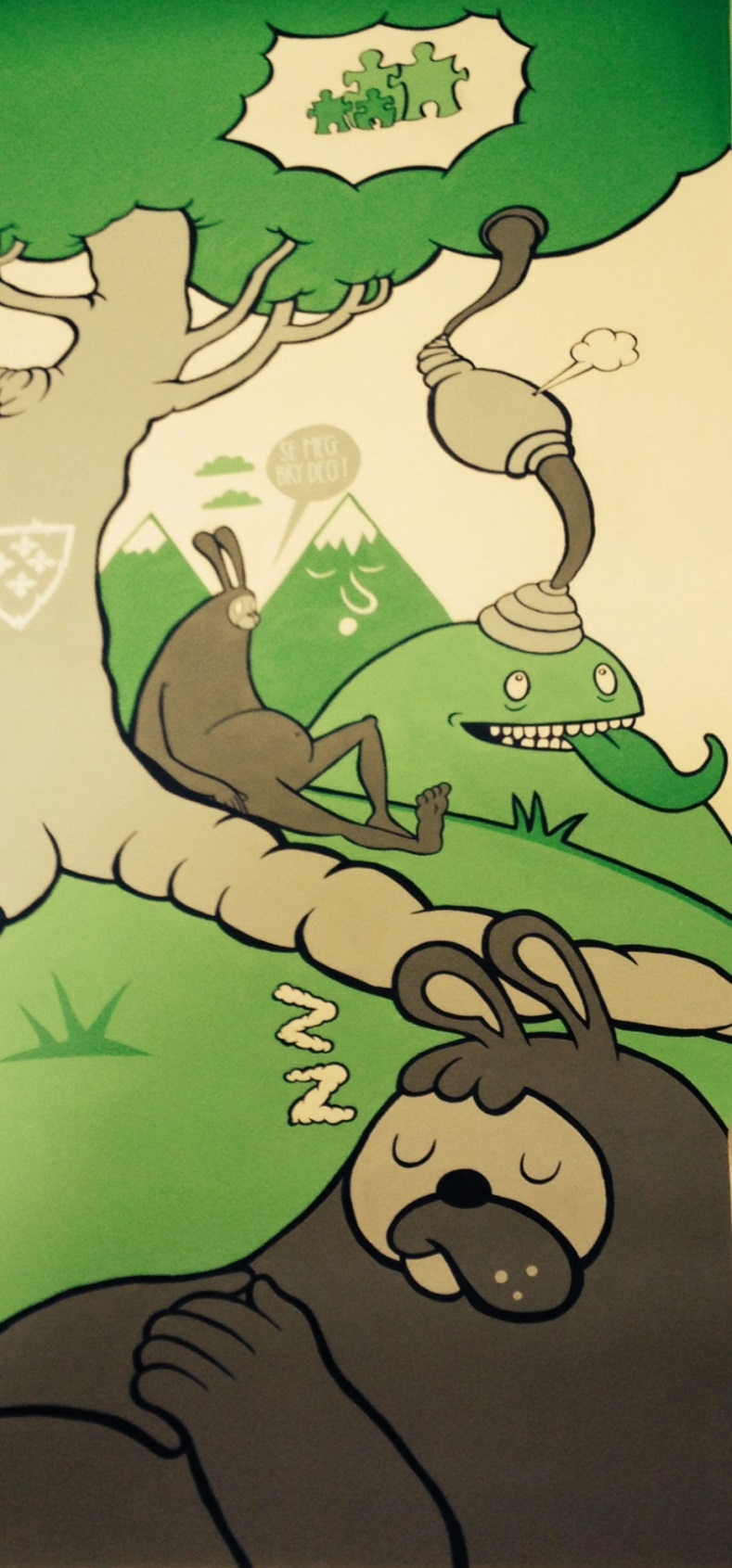 [Speaker Notes: Hvis du vil endre denne brosjyren, erstatter du eksempelinnholdet med ditt eget. Hvis du imidlertid vil starte med blanke ark, trykker du Nytt lysbilde-knappen på fanen Hjem for å sette inn en ny side. Nå kan du legge til egen tekst og bilder i de tomme plassholderne. Hvis du trenger flere plassholdere til titler, undertitler eller brødtekst, kopierer du en av plassholderne og drar den nye på plass.

Og har du lagt merke til at vi har laget foldemerker for deg? De er så vidt synlige, men hvis du ikke vil at de skal vises på brosjyren, kan du slette dem før du skriver ut.]
Familiens Hus er et tverrfaglig kommunalt tilbud rettet mot barn, unge og deres familier.
De ulike enheter lokalisert i Familiens Hus har forskjellig kompetanse og kunnskap med inn i det tverrfaglige samarbeidet.

Enheter lokalisert i Familiens hus er:

Helse barn og unge
Pedagogisk-psykologisk tjeneste
Barneverntjenesten
NAV
SLT – Samordning av lokale kriminalitetsforebyggende tiltak rettet mot barn og unge
Prosjekthuset
Enhet for psykisk helsearbeid og rus
En dør inn:
Koordinert hjelp når du har behov for det. For at barn, unge og deres familier skal få hjelp raskt, er det opprettet «en dør inn». Besøkende til Familiens Hus skal føle seg ivaretatt når de kommer til vårt hus. 
Brukerens Los:
Hver torsdag fra kl. 13:30 – 15:00 har vi satt av tiden til tverrfaglig møte.
Som beskrevet over skal alle brukere av huset ved behov få tildelt en koordinator. Vi har valgt å kalle denne koordinatoren for Brukerens Los, fordi vedkommende skal lose brukeren videre i hjelpeapparatet.
Om oss
Familiens Hus skal være en arena for medvirkning og praktisk samhandling rundt barns oppvekst.
Vi som jobber her tror på betydningen av tidlig innsats.
Helhetlige og faglig gode tjenester gis på en menneskelig god måte forutsatt av en koordinert samhandling internt i Huset.
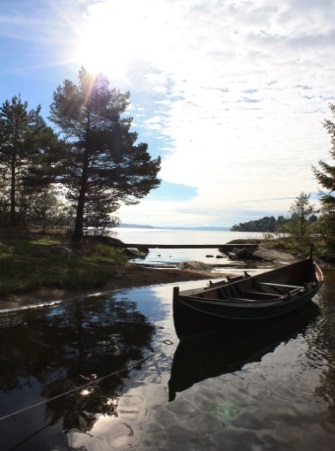 Det handler om retten til trivsel og trygghet
Det handler om å bry seg
Det handler om å ta ansvar
[Speaker Notes: Hvis du vil endre denne brosjyren, erstatter du eksempelinnholdet med ditt eget. Hvis du imidlertid vil starte med blanke ark, trykker du Nytt lysbilde-knappen på fanen Hjem for å sette inn en ny side. Nå kan du legge til egen tekst og bilder i de tomme plassholderne. Hvis du trenger flere plassholdere til titler, undertitler eller brødtekst, kopierer du en av plassholderne og drar den nye på plass.

Og har du lagt merke til at vi har laget foldemerker for deg? De er så vidt synlige, men hvis du ikke vil at de skal vises på brosjyren, kan du slette dem før du skriver ut.]